Transition Resources
TransitionME.gov
PCP Tools & Resources…continued
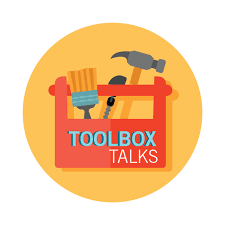 Transition
..hosted by Titus O’Rourke
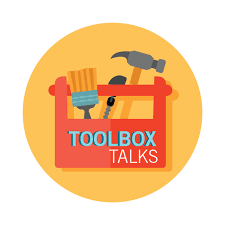 Transition
..hosted by Titus O’Rourke
PCP Tools & Resources…continued
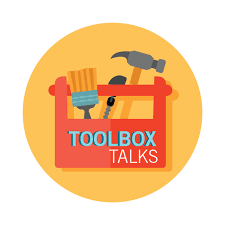 Transition
..hosted by Titus O’Rourke
PCP Tools & Resources
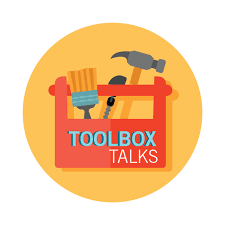 Transition
..hosted by Titus O’Rourke
Transition ASSESSMENT RESOURCES
Web-Based Transition Assessment Resources

Career Tool Search tool for information on occupations and colleges.Career Perfect Survey to help determine work style preferences. Clarifies what you value in terms of work style to assist you in making more fulfilling and rewarding career and employment decisions.The Big Five Personality Test  While this personality assessment is not strictly career-oriented, it does provide insight that can be applied to careers. It ranks you on scales of closed-minded vs. open to new experiences; disorganized vs. conscientious; introverted vs. extraverted, disagreeable vs. agreeable, calm vs. high-strung.True Colors Personality Assessment The results can help you define your skills and talents — and possibly direct you to various career paths.
Transition ASSESSMENT RESOURCES
Web-Based Transition Assessment Resources
Career Zone-Target Your Interests An extremely bare-bones, 3-question assessment.Personality Type This 38-question assessment, a sample of the full RHETI which has 144 questions, looks at personality types.Suitable Careers What will you be when you grow up?Work Style Assessment After finishing the test, you will receive a full report with detailed, personalized interpretation of all your test scores, introduction, graphs, list of strengths and weaknesses and some practical advice. Click on different tabs to get the various results.Needs Assessment This needs profile will help you know yourself better.Self-Esteem Test Take the Self-esteem Test to find out your true sense of self.Index of Learning Styles Learning styles inventory with a link to understand scores.